Σλαβικό αγγείο του 7ου αιώνα.
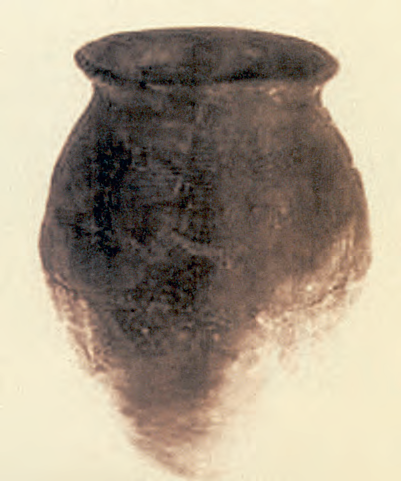 1. Οι Σλάβοι και οι σχέσεις τους με το Βυζάντιο.
Όροι-κλειδιά της ενότητας
Άβαροι, Σλάβοι, επιδρομές, σκλαβηνίες, στρατιωτική κατάκτηση, εκχριστιανισμός και αφομοίωση Σλάβων.
Οι Σλάβοι, νομάδες με ιδιότυπη πολιτική οργάνωση, βρέθηκαν εγκατεστημένοι στις αρχές του 6ου αι. βόρεια του Δούναβη. Τότε άρχισαν τις επιδρομές τους εναντίον του Βυζαντίου. Στα τέλη του 6ου και στις αρχές του 7ου αι. οι Σλάβοι πέρασαν στην επιρροή των Αβάρων.
Οι Άβαροι, λαός ουννικής καταγωγής, είχαν ιδρύσει
προς τα τέλη του 6ου αι. μια πανίσχυρη αυτοκρατο-
ρία στην Κεντρική Ευρώπη και ενεργούσαν συχνά επι-
θέσεις στα βαλκανικά εδάφη του Βυζαντίου, παρασύ -
ροντας μαζί τους και τους Σλάβους. Οι δύο επιδρομείς
πολιόρκησαν αρκετές φορές, αλλά χωρίς αποτέλεσμα
τη Θεσσαλονίκη.
Από τις αρχές του 7ου αι. διάφορες σλαβικές ομάδες προχώρησαν νότια και εγκαταστάθηκαν σε εδάφη της σημερινής ηπειρωτικής Ελλάδας, όπου ίδρυσαν σκλαβηνίες, πολιτικά αυτόνομες νησίδες σλαβικού πληθυσμού, διάσπαρτες ανάμεσα σε Έλληνες.
.
Οι νεοφερμένοι Σλάβοι επιδόθηκαν αρχικά σε λεηλασίες και επιθέσεις, δημιουργώντας σημαντικά προβλήματα στην επικοινωνία της Κωνσταντινούπολης με τις ευρωπαϊκές επαρχίες του Βυζαντίου και ιδίως τη Θεσσαλονίκη. Ωστόσο στο πέρασμα του χρόνου ήλθαν σε επαφή με τους ντόπιους ελληνικούς πληθυσμούς, ανέπτυξαν μαζί τους οικονομικές και κοινωνικές σχέσεις και επηρεάστηκαν από τον πολιτισμό τους
Η βυζαντινή κυβέρνηση ακολούθησε μια ρεαλιστική
πολιτική και επέτυχε να εντάξει ομαλά τους Σλάβους
των κεντρικών και νότιων περιοχών των Βαλκανίων
στη βυζαντινή κοινωνία (9ος και 10ος αι.). Οι Σλάβοι
εξελληνίστηκαν σε τρία στάδια: Πρώτα υποτάχθηκαν
στρατιωτικά στο Βυζάντιο, ακολούθως εκχριστιανί-
στηκαν και τελικά αφομοιώθηκαν κοινωνικά και
εθνολογικά.
Στρατηγικόν του Μαυρικίου
Το Στρατηγικόν είναι ένα πολεμικό εγχειρίδιο, που θεωρείται πως γράφτηκε στα τέλη του 6ου αιώνα και παραδοσιακά αποδίδεται στον Ρωμαίο Αυτοκράτορα Μαυρίκιο. Είναι επίσης ένα πρακτικό εγχειρίδιο, «ένα μάλλον σεμνό στοιχειώδες εγχειρίδιο», όπως αναφέρεται στην εισαγωγή του, «για εκείνους που αφιερώνουν τον εαυτό τους στην στρατηγία». Αυτό το βιβλίο είναι ένας γενικός οδηγός στη Ρωμαϊκή στρατιωτική τέχνη, τη στρατηγική. Το Στρατηγικόν είναι γραμμένο στα ελληνικά σε πολύ στρωτή και γενικά απλή γλώσσα.
Το Στρατηγικόν μπορεί να γράφτηκε ως μια προσπάθεια κωδικοποίησης των στρατιωτικών μεταρρυθμίσεων, που έφερε ο στρατιώτης-αυτοκράτορας Μαυρίκιος. Υπάρχουν διαφωνίες στους ακαδημαϊκούς κύκλους, όσον αφορά την πραγματική ταυτότητα του συγγραφέα του Στρατηγικού.
Συνήθειες Σλάβων
Οι Σλάβοι, επειδή ζουν ληστρική ζωή, συνηθίζουν να επιχει-
ρούν επιθέσεις κατά των εχθρών τους σε δασώδεις, στενούς
και κρημνώδεις τόπους. Χρησιμοποιούν κατάλληλα τις ενέδρες
και κάνουν ξαφνικές επιθέσεις στη διάρκεια της νύχτας και της
μέρας, επινοώντας πολλά μέσα.
Οι Σλάβοι είναι εμπειρότατοι στη διάβαση των ποταμών και
μένουν καρτερικά μέσα στο νερό. Συχνά καταδύονται στα βά-
θη του νερού και κρατούν στο στόμα τους μακριά κούφια κα-
λάμια που φτάνουν στην επιφάνεια του νερού. Ξαπλωμένοι
ανάσκελα στα βάθη του νερού αναπνέουν με καλάμια και
αντέχουν για πολλές ώρες, έτσι που δεν γίνονται αντιληπτοί.
Στρατηγικόν Μαυρικίου, έκδ. G. T. Dennis-E.
Gamillscheg (Βιέννη 1981) 374-376
Στόχοι
Να διερευνήσουν οι μαθητές συνήθειες στρατιωτικές και επιθετικού χαρακτήρα των πρώτων Σλάβων.
Να αντιληφθούν τους λόγους για τους οποίους τις αναγράφει ο Μαυρίκιος στο Στρατηγικό του.
Ερωτήσεις αξιολόγησης
Να αναφερθούν τρεις συνήθειες των Σλάβων, οι οποίες τους διαφοροποιούν από τους Βυζαντινούς. 
Στρατηγικόν σημαίνει «εγχειρίδιο με οδηγίες για τους στρατιωτικούς». Ποιες από τις πληροφορίες του Στρατηγικού του Μαυρικίου πιστεύεις ότι ήταν χρήσιμες για τη στρατιωτική αντιμετώπιση των Σλάβων;
ΠΡΟΚΟΠΙΟΣ ΚΑΙΣΑΡΕΥΣ
Γεννήθηκε στην Καισάρεια της Παλαιστίνης γύρω στο 500
Υποστηρίζεται ότι πήρε το όνομά του από τον άγιο Προκόπιο, γνωστό μάρτυρα της περιοχής
Φαίνεται ότι η οικογένειά του ανήκε στην αριστοκρατική τάξη
Διέθετε, επομένως, τα μέσα να μορφώσει το νεαρό Προκόπιο
Η παιδεία του φανερώνει ότι είχε σπουδάσει ρητορική και νομικά
Στις μεταγενέστερες πηγές αναφέρεται ως σοφιστής και ρήτορας
Το 527 έγινε νομικός σύμβουλος και γραμματέας του Βελισαρίου
Ακολούθησε τον Βελισάριο σε πολλές στρατιωτικές επιχειρήσεις στην Αφρική, την Ασία  και την Ιταλία
Έζησε από κοντά τα γεγονότα της στάσης του Νίκα το 532
Κατά τη διάρκεια του λοιμού του 542  βρισκόταν στην Κωνσταντινούπολη
Όταν ο Βελισάριος έχασε την αυτοκρατορική εύνοια, διακόπτονται και οι σχέσεις του Προκό-πιου με τον στρατηγό
Αργότερα, όταν ο στρατηγός επανέρχεται (544), οι σχέσεις τους αποκαθίστανται
Πέθανε μεταξύ 560 και 570
ΕΡΓΑ ΤΟΥ ΠΡΟΚΟΠΙΟΥ
«Ὑπὲρ τῶν πολέμων»
«Περὶ κτισμάτων»
«Ἀνέκδοτα»
Θεσμοί και εξωτερική εμφάνιση των Σλάβων
Αυτές οι φυλές δεν υπακούουν στην κυριαρχία ενός μόνον
ανδρός, αλλά από παλιά διαβιούν υπό καθεστώς δημοκρα-
τίας (δηλ. έλλειψης κεντρικής εξουσίας). Γι’ αυτό αποφασίζουν
από κοινού για τα συμφέροντα και τα δύσκολα ζητήματα […].
Μερικοί δεν φορούν χιτώνα ή πανωφόρι (τριβώνιον), αλλά
μόνο παντελόνια (αναξυρίδες) ως τη μέση τους και έτσι [ημί-
γυμνοι] ρίχνονται εναντίον των εχθρών. Μιλούν μία και μονα-
δική, εντελώς βάρβαρη γλώσσα και […] είναι όλοι τους εξαι-
ρετικά ψηλοί και δυνατοί. Όσον αφορά το χρώμα του δέρμα-
τος και των μαλλιών, δεν είναι εντελώς λευκοί και ξανθοί ή με-
λαμψοί αλλά όλοι τους κοκκινωποί.
Προκόπιος, Υπέρ των πολέμων, VII, 14.
Στόχοι
Να αντιληφθούν οι μαθητές το πολιτικό σύστημα των πρώτων Σλάβων. 
Να καταλάβουν οι μαθητές ποια στοιχεία των Σλάβων εντυπωσιάζουν έναν Βυζαντινό λόγιο.
Ερωτήσεις αξιολόγησης
Ποιο είναι το καθεστώς διοίκησης των Σλάβων; 
Οι Σλάβοι έχουν βασιλικό σύστημα (Σ/Λ).
Αναφέρετε μια συνήθεια επιθετικού τύπου των Σλάβων. 
Πώς χαρακτηρίζει ο Προκόπιος τη γλώσσα των Σλάβων; Τι δείχνει αυτός ο χαρακτηρισμός από πλευράς του; 
Οι Σλάβοι ήταν εντελώς ξανθοί (Σ/Λ). 
Ποια είναι τα χαρακτηριστικά της εξωτερικής εμφάνισης των Σλάβων, σύμφωνα με τον Προκόπιο;
Ιωάννης Εφέσου
Ο Ιωάννης της Εφέσου (ή της Ασίας) (περ. 507 – περ. 588) ήταν ηγέτης της Προχαλκηδονικής εκκλησίας του 6ου αιώνα. Μιλούσε συριακά και ήταν ένας από τους πρώτους και πιο σημαντικούς  ιστορικούς που έγραψαν σε αυτήν τη γλώσσα.
Το κυριότερο έργο του Ιωάννη είναι η Εκκλησιαστική Ιστορία του, η οποία καλύπτει πάνω από έξι αιώνες, από την εποχή του Ιουλίου Καίσαρα μέχρι το 588 μ.Χ., αν και ο Ιωάννης ακολουθεί την Εποχή των Σελευκιδών (σύστημα χρονολόγησης που αρχίζει το 311 π.Χ.).
1. Οι πρώτες μόνιμες σλαβικές εγκαταστάσεις στη Θράκη
Αυτό το ίδιο έτος, το τρίτο μετά το θάνατο του αυτοκράτορα Ιουστίνου, επί της βασιλείας του Τιβερίου, ο απαίσιος λαός των Σκλαβήνων εξόρμησαν και διέτρεξαν ολόκληρη την Ελλάδα, και τη χώρα των Θεσσαλονικέων και όλη τη Θράκη, και κυρίευσαν πόλεις και κατέλαβαν πολυάριθμα φρούρια και κατέστρεψαν και πυρπόλησαν και αιχμαλώτισαν τον λαό και οδήγησαν μακριά τους αιχμαλώτους και έγιναν κύριοι όλης της υπαίθρου και κατοικούν σ’ αυτή, τέσσερα χρόνια τώρα, σαν να είναι δική τους χωρίς φόβο. Επειδή ο αυτοκράτορας έχει εμπλακεί σε πόλεμο με τους Πέρσες και έχει στείλει όλες τις δυνάμεις του στην Ανατολή, ζουν με την άνεσή τους στη χώρα και κατοικούν σ’ αυτή και εξαπλώνονται όσο μακριά τους επιτρέπει ο Θεός, και ερημώνουν και καίουν και αιχμαλωτίζουν, σε τέτοια έκταση που έχουν φτάσει στα εξωτερικά τείχη της πόλης (δηλαδή τα Μακρά Τείχη της Κωνσταντινούπολης), απ’ όπου οδήγησαν μακριά τα κοπάδια αλόγων του αυτοκράτορα, πολλές χιλιάδες στον αριθμό, και ό,τι άλλο μπόρεσαν να βρουν.
Και ως σήμερα ακόμη, το έτος 895 (=584), στρατοπεδεύουν και κατοικούν εκεί και ζουν ειρηνικά στη ρωμαϊκή επικράτεια, σίγουρα και χωρίς φόβο, και αιχμαλωτίζουν και σκοτώνουν και καίουν.
Και έγιναν βαθύπλουτοι σε χρυσό και ασήμι και κοπάδια αλόγων και απέκτησαν πολλά όπλα και έμαθαν να μάχονται καλύτερα από τους Ρωμαίους, ενώ αρχικά δεν ήταν παρά άξεστοι βάρβαροι που δεν τολμούσαν να εμφανισθούν έξω από.τα πυκνά τους δάση. Και όσο για τα όπλα δεν ήξεραν ακόμη και τι είναι αυτά, εκτός από δύο-τρία λογχάδια, δηλαδή κοντά δόρατα.

Ιωάννης Εφέσου, Εκκλησιαστική Ιστορία, Γ’ μέρος, κεφ. 25, λατ. μετ. E. W. Brooks, Λουβαίν 1952
(ανατύπωση της έκδοσης του 1936), 248-249.
Στόχοι
Να αντιληφθούν οι μαθητές τι σήμαινε για τους κατοίκους της Θράκης οι εισβολή των Σλαβων στη Θράκη. 
Να συνειδητοποιήσουν τους λόγους για τους οποίους δεν μπορούσαν οι Βυζαντινοί βασιλείς να τους αντιμετωπίσουν.
Ερωτήσεις αξιολόγησης
Για ποιους λόγους δεν μπορούσαν οι Βυζαντινοί βασιλείς να αντιμετωπίσουν την εισβολή των Σλάβων στη Θράκη στα τέλη του 6ου αιώνος; 
Αναφέρετε κάποιες συνέπειες τις οποίες είχε για τη Θράκη η εισβολή των Σλάβων;
Χρονικό της Μονεμβασιάς
Το Χρονικό της Μονεμβασιάς (σπάνια αναφέρεται ως το Χρονικό της Πελοποννήσου) είναι μεσαιωνικό κείμενο του οποίου υπάρχουν τέσσερις εκδόσεις, όλες γραμμένες στα μεσαιωνικά ελληνικά. Ο συντάκτης (ή οι συντάκτες) του χρονικού είναι προς το παρόν άγνωστος. Το Χρονικό, συγκεκριμένα η εκδοχή από το μονή Ιβήρων, αφηγείται τα γεγονότα που σχετίζονται την κατάκτηση και τον αποικισμό των Αβάρων - Σλάβων της ηπειρωτικής Ελλάδας, καλύπτοντας την περίοδο από το 587 έως το 805 μ.Χ. Παρά τη συναρπαστική αφήγησή του, το Χρονικό δεν είναι πραγματικό χρονικό.[1] Το κείμενο αντιπροσωπεύει μια συλλογή πηγών που αφορούν τους Αβάρους και τους Σλάβους και εστιάζει στην ίδρυση της μητροπολιτικής έδρας της Πάτρας. Είναι πιθανό ότι το Χρονικό να χρησιμοποιήθηκε στην πραγματικότητα σε διαπραγματεύσεις με τον μητροπολίτη Κορίνθου για το καθεστώς του μητροπολίτη Πάτρας.
2. Η αβαροσλαβική εισβολή και κατάκτηση της Πελοποννήσου (587)
Σε μια άλλη εισβολή του (ο Χαγάνος των Αβάρων) κατέκτησε ολόκληρη τη Θεσσαλία και ολόκληρη την Ελλάδα και την Παλαιά Ήπειρο και την Αττική και την Εύβοια. Οι Άβαροι εισέβαλαν ορμητικά και στην Πελοπόννησο και την κατέκτησαν με πόλεμο και, αφού εκδίωξαν και εξόντωσαν τους ευγενείς ελληνικούς πληθυσμούς, κατοίκησαν οι ίδιοι σ’ αυτή την περιοχή. Όσοι κατόρθωσαν να ξεφύγουν από τα φονικά χέρια τους σκορπίσθηκαν σε διαφορετικούς τόπους. Οι κάτοικοι των Πατρών μεταφέρθηκαν στο Ρήγιο της Καλαβρίας και οι κάτοικοι του Άργους
στο νησί Ορόβη, ενώ οι Κορίνθιοι μετοίκησαν στο νησί της Αίγινας. Τότε λοιπόν εγκατέλειψαν το έδαφος της πατρίδας τους και οι Λάκωνες και άλλοι από αυτούς αναχώρησαν για το νησί της Σικελίας, όπου ένα μέρος τους ζει ακόμη, στον τόπο που ονομάζεται Δέμεννα. Αυτοί ονομάζονται Δεμενίτες αντίς Λακεδαιμονίτες και διατηρούν την ιδιαίτερη διάλεκτο των Λακώνων.
Ένα άλλο μέρος τους βρήκαν έναν δύσβατο τόπο κοντά στο γιαλό, έχτισαν (εκεί) οχυρή πόλη που την ονόμασαν Μονεμβασία, γιατί είχε μόνο μια ≪έμβασιν≫ για τους εισερχόμενους, και κατοίκησαν σ’ αυτή μαζί με τον επίσκοπό τους. Οι βοσκοί και οι αγρότες εγκαταστάθηκαν στους κοντινούς κακοτράχαλους τόπους που ονομάστηκαν πρόσφατα Τζακονίες. Έτσι οι Άβαροι κατέλαβαν και κατοίκησαν την Πελοπόννησο και παρέμειναν σ’ αυτή διακόσια δεκαοτώ χρόνια χωρίς να εξαρτώνται από τον ρωμαίο αυτοκράτορα ή άλλον κύριο, από το έτος 6096 από κτίσεως κόσμου(=587 μ. Χ.), που ήταν το έκτο έτος της βασιλείας του Μαυρικίου, μέχρι το έτος 6313 (=805) που ήταν το τέταρτο έτος της βασιλείας του Νικηφόρου του Παλαιού, που είχε γιο το Σταυράκιο.

Cronaca di Monembasia, έκδ. I. Duicev (=Testi, 12), Παλέρμο 1976, 12-16.
Στόχοι
Να καταλάβουν οι μαθητές τις σημαντικές συνέπειες που είχε στην ανθρωπογεωγραφία της Πελοποννήσου η αβαροσλαβική εισβολή του 587.
Ερωτήσεις αξιολόγησης
Σε ποιες περιοχές διασκορπίστηκαν αρκετοί κάτοικοι της Πελοποννήσου μετά την αβαροσλαβική εισβολή;
Η ανοικοδόμηση των πόλεων της Πελοποννήσου.
Ενας στρατηγός από το γένος των Σκληρών, αφού
πολέμησε με τους Σ(θ)λαβήνους, υπέταξε με τα
όπλα και εκμηδένισε πλήρως το έθνος τους. Ετσι,
επέτρεψε στους παλαιούς κατοίκους της Πελο-
ποννήσου να ανακτήσουν τις περιουσίες τους. Ο
αυτοκράτορας Νικηφόρος Α' πληροφορήθηκε τα
νέα και γεμάτος χαρά φρόντισε να ξαναχτίσει τις
πόλεις που ήταν σ' αυτό το μέρος, να ανοικοδο-
μήσει τις εκκλησίες που κατεδάφισαν οι βάρβαροι
και να κάνει χριστιανούς τους Ιδιους τους βαρβά-
ρους Ετσι, ανοικοδόμησε εκ βάθρων την Πάτρα και
τη Σπάρτη.
Χρονικών της Μονεμβασίας, έκδ. I. Dujev, Παλέρμο
1976. 18-22.
Στόχοι
Να συνειδητοποιήσουν οι μαθητές με ποιους τρόπους αποκαταστάθηκε η βυζαντινή κυριαρχία στην Πελοπόννησο στα Χρόνια του Νικηφόρου Α’ (802-811).
Ερωτήσεις αξιολόγησης
Τι προηγήθηκε της ανοικοδόμησης των πόλεων της Πελοποννήσου; 
Σε ποιες ενέργειες προχώρησε ο Νικηφόρος Α’, μετά τη στρατιωτική κατάκτηση της Πελοποννήσου, προκειμένου να αποκασταθεί πλήρως η βυζαντινή κυριαρχία στη συγκεκριμένη περιοχή;
3. Η αφομοίωση των Σλάβων
Ο πατέρας μας, ο αείμνηστος Βασίλειος [Α’, 867-886], ο αυτοκράτορας των Ρωμαίων, έπεισε τους Σλάβους να εγκαταλείψουν τα αρχαία έθιμά τους, αφού τους έκανε Έλληνες και τους υπήγαγε στους κυβερνήτες σύμφωνα με το ρωμαϊκό πρότυπο, και τους βάπτισε, τους ελευθέρωσε από τη σκλαβιά στους ηγεμόνες τους και τους δίδαξε να πολεμούν τα έθνη που είναι εχθρικά προς τους Ρωμαίους.
D. Obolensky, Η Βυζαντινή Κοινοπολιτεία. Η Ανατολική Ευρώπη, 500-1453, α’ τόμος, 140.
Στόχοι
Νὰ δοῦμε πῶς ἀντιλαμβάνεται ἕνας σύγχρονος Ρῶσος λόγιος τὴν ἐπίδραση τῶν Βυζαντινῶν πρὸς τοὺς Σλάβους.
Ερωτήσεις αξιολόγησης
Ποιά ἦταν ἡ ἐπιρροὴ τοῦ Βασιλείου Α' στοὺς Σλάβους, σύμφωνα μὲ τὸν Obolensky;
Πυκνότητα των σλαβικών τοπωνυμίων στην Ελλάδα
Ερώτηση αξιολόγησης
Μελετήστε το γράφημα-χάρτη. Τι συμπεραίνετε για την πυκνότητα των σλαβικών εγκαταστάσεων στον ελλαδικό χώρο;
Χρονογραμμή
2. Οι Βούλγαροι και οι σχέσεις τους με το Βυζάντιο
Όροι-κλειδιά της ενότητας
Ίδρυση Βουλγαρικού Κράτους, εθνογένεση Βουλγάρων, χάνοι, πόλεμοι, εμπορικές συναλλαγές, εκχριστιανισμός.
α. Ίδρυση Βουλγαρικού Κράτους
Η Βυζαντινή Αυτοκρατορία είχε να αντιμετωπίσει
από τα τέλη του 7ου αι. έναν νέο αντίπαλο στον βαλ-
κανικό χώρο, τους Βουλγάρους. Οι Βούλγαροι ήταν
φύλο ασιατικής προέλευσης με καλή στρατιωτική
και πολιτική οργάνωση. Το 680 νίκησαν τα βυζαντι-
νά στρατεύματα και κατέλαβαν την περιοχή μεταξύ
Δούναβη και Αίμου. Τότε ο αυτοκράτορας Κωνστα-
ντίνος Δ’ (668-685) υπέγραψε συνθήκη ειρήνης και
συμφώνησε να παρέχει στους Βουλγάρους ετήσιο
φόρο. Ήταν μια έμμεση αναγνώριση του νέου κρά-
τους.
Στην περιοχή που εποίκισαν οι Βούλγαροι βρήκαν εγκατεστημένους πολλούς σλαβικούς πληθυσμούς, τους οποίους και προσπάθησαν να υποτάξουν. Μετά από πολλές συγκρούσεις και αντιπαραθέσεις διαμορφώθηκε το βουλγαρικό έθνος (εθνογένεση Βουλγάρων). Στο νέο κράτος οι ολιγάριθμοι αλλά πολιτικά και στρατιωτικά κυρίαρχοι Βούλγαροι έδωσαν το όνομα και την οργάνωση, ενώ οι πολυάριθμοι Σλάβοι συγκρότησαν τη λαϊκή βάση και έδωσαν τη γλώσσα.
β. Σχέσεις με το Βυζάντιο
Στις βυζαντινοβουλγαρικές σχέσεις υπήρξαν περίοδοι μακρών πολέμων. Στα διαλείμματα των πολέμων οι δύο λαοί είχαν εμπορικές συναλλαγές, οι κανόνες των οποίων ρυθμίζονταν από συνθήκες. Οι ηγεμόνες (χάνοι) των Βουλγάρων είχαν υιοθετήσει την ελληνική ως επίσημη γλώσσα τους, όπως πιστοποιούν οι βουλγαρικές επιγραφές.
Το 864 οι Βούλγαροι δέχτηκαν τον Χριστιανισμό από το Βυζάντιο, όπως θα γνωρίσουμε παρακάτω, και εντάχθηκαν στη σφαίρα επιρροής του βυζαντινού πολιτισμού. Ο εκχριστιανισμός άνοιξε νέες προοπτικές και στις σχέσεις των Βουλγάρων με το Βυζάντιο.
Θεοφάνης Ομολογητής
Γεννήθηκε το 760 μ.Χ. και καταγόταν από πλούσια και αριστοκρατική γενιά. Έμεινε ορφανός από τον πατέρα του Ισαάκ και τον μεγάλωσε η μητέρα του Θεοδότη. Παντρεύτηκε σε νεαρή ηλικία (12 ετών περίπου!), χωρίς να το θέλει, και έζησαν με τη σύζυγό του Μεγαλώ (μετέπειτα μοναχή Ειρήνη) για 8 χρόνια εν παρθενία. Κατόπιν συμφώνησαν με τη σύζυγό του (στα χρόνια της βασιλείας Ειρήνης της Αθηναίας και του υιού της Κωνσταντίνου) να ακολουθήσουν και οι δύο το μοναχικό βίο.
Πήρε μέρος στις εργασίες της Ζ’ Οικουμενικής Συνόδου στη Νίκαια της Βιθυνίας, στο Ναό της Αγίας Σοφίας, το 787 μ.Χ., κατόπιν αίτησης του Πατριάρχη Κωνσταντινουπόλεως Ταρασίου, όπου αποφασίστηκε η αναστήλωση των εικόνων και η καταδίκη της Εικονομαχίας.
Κατά τη διάρκεια της βασιλείας του Λέοντα Ε’ με την επανέναρξη των εικονομαχικών διώξεων ο Θεοφάνης, που ήταν σοβαρά άρρωστος στα νεφρά, κλείστηκε στη φυλακή δύο χρόνια για τα εικονολατρικά του φρονήματα και κατόπιν εξορίστηκε από τους εικονομάχους στη Σαμοθράκη όπου και πέθανε το 815 ή κατ'άλλους το 818.
Ανακηρύχτηκε άγιος της Ορθόδοξης Εκκλησίας και η μνήμη του τιμάται στις 12 Μαρτίου.
Χρονογραφία του Θεοφάνη
Το πιο γνωστό του έργο είναι η Χρονογραφία, η εξιστόρηση δηλαδή των ιστορικών γεγονότων από την εποχή της ανάρρησης του Διοκλητιανού το 284 μ.Χ. έως και την πτώση του Μιχαήλ Α΄ (813 μ.Χ). Το έργο του, γραμμένο από την οπτική γωνία των εικονόφιλων, αποτελεί τη σημαντικότερη ιστορική πηγή γι' αυτή την ιστορική περίοδο.
Ίδρυση του Βουλγαρικού Κράτους
Οι Βούλγαροι καταδιώκοντας τους Ρωμαίους πέρασαν τον Δούναβη και έφτασαν στη λεγόμενη Βάρνα, κοντά στην Οδησσό (Σημ.: παρευξείνεια πόλη με ελληνικό πληθυσμό), και την ενδοχώρα της. Εκεί είδαν ότι ο τόπος ήταν πολύ ασφαλής: προστατευόταν πίσω (βόρεια) από τον Δούναβη και μπροστά (νότια) και στα πλάγια (ανατολικά) από τις κλεισούρες (δηλ. τα στενά περάσματα του Αίμου) και τη θάλασσα του Πόντου. Έτσι οι Βούλγαροι έγιναν κύριοι των γειτονικών σλαβικών φυλών που ονομάζονταν Επτά Γενεές και εγκατέστησαν τους Σεβέρεις, μία από αυτές, στην περιοχή που απλώνεται από την κλεισούρα των Βερεγάβων (Σημ.: πιθανώς το πέρασμα Ris) προς τα ανατολικά. Συνάμα τοποθέτησαν τις υπόλοιπες Επτά Γενεές στα νότια και δυτικά της χώρας τους προς την Αβαρία
(τη χώρα των Αβάρων). Έτσι μεγάλωσε η δύναμή τους και άρχισαν να κυριεύουν τα
κάστρα που ανήκαν στο Ρωμαϊκό Κράτος. Γι’ αυτό ο αυτοκράτορας αναγκάστηκε να κάνει ειρήνη μαζί τους και συμφώνησε να τους παρέχει ετήσιο φόρο.

Θεοφάνης, Χρονογραφία, 358-359.
Στόχοι
Να συνειδητοποιήσουν οι μαθητές ποια ιστορικά γεγονότα οδήγησαν στην ίδρυση του κράτους των Βουλγάρων, σύμφωνα με τη Χρονογραφία του Θεοφάνη.
Ερωτήσεις αξιολόγησης
Ποια στρατηγικά πλεονεκτήματα είχε η περιοχή, όπου εγκαταστάθηκαν οι Βούλγαροι;
Πού τοποθέτησαν οι Βούλγαροι στους Σλάβους υπηκόους τους;
Συνθήκες των ετών 716 και 812μεταξύ Βυζαντινών και Βουλγάρων
Αυτή τη χρονιά ο [χάνος] Κρούμος έστειλε στον αυτοκράτορα Μιχαήλ [Α’ Ραγκαβέ, 811-813] πρεσβεία με αρχηγό τον Δραγομίρ, για να διαπραγματευθεί ειρήνη: ήθελε να ανανεώσει τις συνθήκες που είχαν συναφθεί μεταξύ του Θεοδοσίου [Γ’, 715-717] […] και του χάνου Κορμεσίου. Μ’ αυτές:
1) Οριζόταν η συνοριακή γραμμή […].
2) Προβλεπόταν η προμήθεια ενδυμάτων και κόκκινων δερμάτων αξίας έως και τριάντα χρυσών λιτρών (μία χρυσή λίτρα =72 χρυσά νομίσματα).
Στη συνθήκη αυτή προστέθηκαν οι εξής όροι:
1) Να εκδοθούν οι πρόσφυγες […].
2) Οι έμποροι και από τις δύο χώρες όφειλαν να παρουσιάζονται με σφραγισμένα έγγραφα· αν αυτά δεν έχουν σφραγίδες, να αφαιρούνται τα εμπορεύματά τους και να δημεύονται για το δημόσιο ταμείο.
Σημ.: Δεν είναι σαφές αν η προμήθεια (μεταξωτών;) ενδυμάτων και κόκκινων δερμάτων από το Βυζάντιο στους Βουλγάρους, που προέβλεπε το άρθρο 2 της συνθήκης του 716, ήταν φόρος ή αφορούσε το εμπόριο.

Θεοφάνης, Χρονογραφία, έκδ. C. de Boor, τόμ. 1,
Λειψία 1883, 497.
Στόχοι
Να καταλάβουν οι μαθητές ότι η ίδρυση βουλγαρικού κράτους οδήγησε σε σχέσεις διπλωματικές και οικονομικές με τη γειτονική βυζαντινή αυτοκρατορία.
Ερωτήσεις αξιολόγησης
Πόσες και ποιες συνθήκες αναφέρονται από τον Θεοφάνη στο παράθεμα αυτό; Τι είδους ζητήματα ρύθμιζαν αυτές οι συνθήκες;
Πόλεμος και κατασκοπεία
Και το μήνα Οκτώβριο (του έτους 773) ο αυτοκράτορας (Κωνσταντίνος Ε ) έλαβε μήνυμα (μανδάτον) από τους κρυφούς φίλους του στη Βουλγαρία ότι ο χάνος (κύριος) της Βουλγαρίας στέλνει 12.000 στρατό και τους βογιάρους του, για να λεηλατήσουν τη σκλαβηνία της Βερζιτίας και να απαγάγουν τον πληθυσμό της στη Βουλγαρία. Και όσο οι απεσταλμένοι (αποκρισιάριοι) που είχαν έλθει από το βούλγαρο χάνο παρέμεναν στην Πόλη, ο αυτοκράτορας υποκρινόταν ότι ετοιμάζει εκστρατεία κατά των Αράβων. Ετσι, βγήκαν από τις πύλες της Πόλης μόνο μικρά στρατιωτικά τμήματα και τα ανακτορικά στρατεύματα. Και αφού απέλυσε τους βούλγαρους απεσταλμένους και έμαθε από τους κατασκόπους του ότι οι απεσταλμένοι εγκατέλειψαν τη βυζαντινή επικράτεια, συνέταξε το στρατό και ξεκίνησε εσπευσμένα. Μόλις έφτασε στα Λιθοσώρια, επέπεσε στις τάξεις των Βουλγάρων, χωρίς προηγουμένως να σαλπίσει επίθεση, τους έτρεψε σε φυγή και κέρδισε μεγάλη νίκη.
Θεοφάνης, Χρονογραφία, έκδ. C. de Boor, τόμ. 1,
Λειψία 1883, 447.
Στόχοι
Να αντιληφθούν οι μαθητές τη σύνδεση του πολέμου με την κατασκοπεία, τουλάχιστον από την πλευρά της βυζαντινής αυτοκρατορίας.
Ερωτήσεις αξιολόγησης
Με ποιον τρόπο ο αυτοκράτορας Κωνσταντίνος Ε’ κατόρθωσε να επιτεθεί αιφνιδιαστικά στους Βουλγάρους στα Λιθοσώρια (773) και να τους κατανικήσει;
Εσωτερικές ταραχές στη Βουλγαρία
Αυτό το χρόνο (763) οι Βούλγαροι επαναστάτησαν και σκότωσαν τους κυρίους τους που κατάγονταν από τη βασιλεύουσα δυναστεία και όρισαν κύριό τους τον κακόβουλο Τελέτζη που ήταν τριάντα χρονών. Τότε πολλοί Σλάβοι τράπηκαν σε φυγή και προσχώρησαν στον αυτοκράτορα που τους εγκατέστησε στον ποταμό Αρτάνα της Βιθυνίας. (Μετά τη νίκη του βυζαντινού στρατού επί του Τελέτζη και των σλάβων συμμάχων του στην πεδιάδα της Αγχιάλου στις 30 Ιουνίου 763) οι Βούλγαροι στασίασαν και σκότωσαν τον Τελέτζη μαζί με τους άρχοντές του (δηλαδή τους βογιάρους του) και έβαλαν στη θέση του το Σαβίνο, γαμπρό του παλιού κυρίου τους Κορμεσίου.
Μόλις όμως ο Σαβίνος, χωρίς καθυστέρηση, έστειλε μήνυμα στον αυτοκράτορα, ζητώντας ειρήνη, οι Βούλγαροι συγκάλεσαν λαϊκή συνέλευση και αντιστάθηκαν με πείσμα στα σχέδιά του, λέγοντας, "εξαιτίας σου η Βουλγαρία κινδυνεύει να υποδουλωθεί στους Ρωμαίους". Τότε ξέσπασε επανάσταση και ο Σαβίνος κατέφυγε στο κάστρο της Μεσημβρίας και προσχώρησε στον αυτοκράτορα. Οι Βούλγαροι έβαλαν στη θέση του ως κύριό τους τον Παγάνο.
Θεοφάνης, Χρονογραφία, έκδ. C. de Boor, τόμ. I,
Λειψία 1883. 432-433
Πρόσθετα στοιχεία για το άνω παράθεμα
Το πρόσθετο παράθεμα περιγράφει τις συγκρούσεις της παλαιοβουλγαρικής αριστοκρατίας και των σλαβικών μαζών στη Βουλγαρία, προτού αυτά τα δύο πληθυσμιακά στοιχεία συγχωνευτούν στον βουλγαρικό λαό. Η πολιτική των Βουλγάρων έναντι του Βυζαντίου προκαλούσε συχνά συγκρούσεις. Οι βασιλείς συντάσσονταν άλλοτε με την φιλοβυζαντινή (όπως ο Σαβίνος, γαμπρός του Κορμεσίου που είχε υπογράψει το 716 συνθήκη ειρήνης με τον Θεοδόσιο Γ’, που κατηγορήθηκε ότι θέλει να υποτάξει τη Βουλγαρία στους Ρωμαίους) και άλλοτε με την αντιβυζαντινή πολιτική παράταξη (όπως ο κακόβουλος Τελέτζης και ο Παγάνος) που ταυτίζεται με τους βογιάρους, δηλαδή την παλαιοβουλγαρική πολεμική αριστοκρατία. Οι σλαβικές μάζες συνήθως συγκρούονται με τους βογιάρους και τους βασιλείς που ακολουθούν αντιβυζαντινή πολιτική.
Ἐρώτηση αξιολόγησης
Ἂν θεωρήσουμε ὅτι στὸ κείμενο «Βούλγαροι» εἶναι ἡ παλαιοβουλγαρικὴ πολεμικὴ ἀριστοκρατία (Βογιάροι), ποιά εἶναι ἡ στάση τῶν Βουλγάρων ἔναντι τοῦ Βυζαντίου καὶ ποιά ἀντίστοιχα ἡ στάση τῶν σλαβικῶν μαζῶν, σύμφωνα μὲ τὸν Θεοφάνη;
Το βουλγαρικό κράτος
Ἐρώτηση
Περιγράψτε γεωγραφικὰ τὸ κράτος τοῦ Ἀσπαρούχ, τὸ κράτος τοῦ Κρούμου καὶ τὸ κράτος τοῦ Συμεῶνος;
Χρονογραμμή
Βιβλιογραφία
Ἰωάννης Δημητρούκας, Θουκυδίδης Ἰωάννου, Μεσαιωνικὴ καὶ Νεότερη Ἱστορία, Β' Γυμνασίου (βιβλίο μαθητῆ).
 Ἰωάννης Δημητρούκας, Θουκυδίδης Ἰωάννου, Μεσαιωνικὴ καὶ Νεότερη Ἱστορία, Β' Γυμνασίου (βιβλίο ἐκπαιδευτικοῦ).